deep learning
David Kauchak
CS158 – Fall 2016
Admin
Assignment 7

Assignment 8

No office hours Thursday
	Wednesday office hours extended 2-5pm
Deep learning
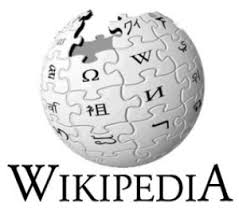 Deep learning is a branch of machine learning based on a set of algorithms that attempt to model high level abstractions in data by using a deep graph with multiple processing layers, composed of multiple linear and non-linear transformations.
Deep learning is part of a broader family of machine learning methods based on learning representations of data.
Deep learning
Key: learning better features that abstract from the “raw” data

Using learned feature representations based on large amounts of data, generally unsupervised

Using classifiers with multiple layers of learning
Deep learning
More abstract representation
Train multiple layers of features/abstractions from data.
Try to discover representation that makes decisions easy.
Low-level
Features
Mid-level
Features
High-level
Features
Classifier
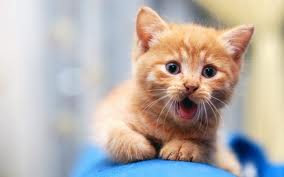 “Cat”?
Deep Learning:  train layers of features so that classifier works well.
Slide adapted from: Adam Coates
Deep learning for neural networks
Traditional NN models: 1-2 hidden layers

Deep learning NN models: 3+ hidden layers
…
Geoffrey Hinton
I now work part-time for Google as an Engineering Fellow and part-time for the University of Toronto as an Emeritus Distinguished Professor. For much of the year, I work at the University in the morning and at the Google Toronto office at 111 Richmond Street from 2.00pm to 6.00pm. I also spend several months per year working full-time for Google in Mountain View, California.
http://www.cs.toronto.edu/~hinton/
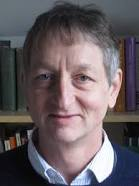 Geoffrey Hinton
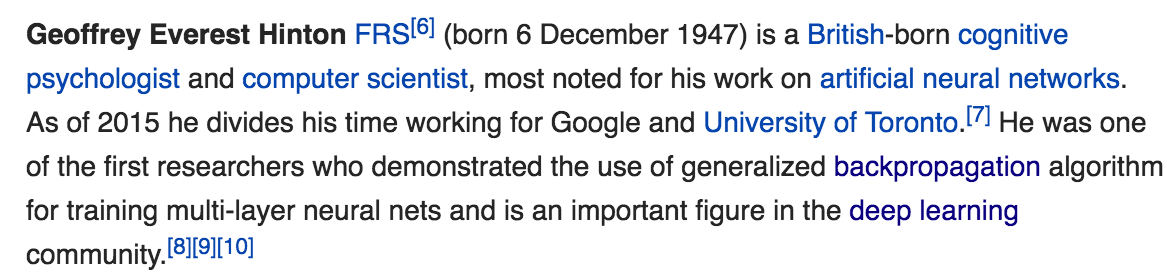 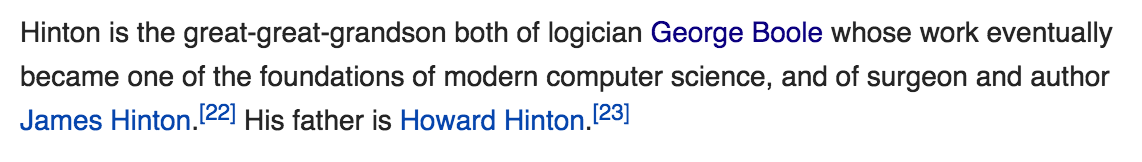 https://en.wikipedia.org/wiki/Geoffrey_Hinton
Importance of features: Hinton
Once you have the right features, the algorithm you pick is relatively unimportant

Normal process = hand-crafted features

Deep learning: find algorithms to automatically discover features from the data
Challenges
What makes “deep learning” hard for NNs?
…
Challenges
What makes “deep learning” hard for NNs?
…
…
What will happened to the modified errors further up?
Challenges
What makes “deep learning” hard for NNs?
…
…
Modified errors tend to get diluted as they get combined with many layers of weight corrections
Deep learning
Growing field

Driven by:
Increase in data availability
Increase in computational power
Parallelizability of many of the algorithms

Involves more than just neural networks (though, they’re a very popular model)
word2vec
How many people have heard of it?

What is it?
Word representations
Wine data uses word occurrences as a feature

What does this miss?
Word representations
Wine data uses word occurrences as a feature

What does this miss?
“The wine had a dark red color”			Zinfandel
“The wine was a deep crimson color”		label?
“The wine was a deep yellow color”		label?
Would like to recognize that words have similar meaning even though they aren’t lexically the same
Word representations
Key idea: project words into a multi-dimensional “meaning” space
[x1, x2, …, xd]
word
Word representations
Key idea: project words into a multi-dimensional “meaning” space
[x1, x2, …, xd]
word
[r1, r2, …, rd]
red
[y1, y2, …, yd]
[c1, c2, …, cd]
crimson
[r1, r2, …, rd]
[c1, c2, …, cd]
[y1, y2, …, yd]
yellow
Word representations
Key idea: project words into a multi-dimensional “meaning” space
[x1, x2, …, xd]
word
The idea of word representations is not new:
Co-occurrence matrices
Latent Semantic Analysis (LSA)

New idea: learn word representation using a task-driven approach
A prediction problem
I like to eat bananas with cream cheese
Given a context of words

Predict what words are likely to occur in that context
A prediction problem
Given text, can generate lots of positive examples:
I like to eat bananas with cream cheese
input
prediction
___ like to eat

I ___ to eat bananas

I like ___ eat bananas with

I like to ___ bananas with cream

…
I

like

to

eat

…
A prediction problem
Use data like this to learn a distribution:
words before
words after
A prediction problem
Any problems with using only positive examples?
input
prediction
___ like to eat

I ___ to eat bananas

I like ___ eat bananas with

I like to ___ bananas with cream

…
I

like

to

eat

…
A prediction problem
Want to learn a distribution over all words
input
prediction
___ like to eat

I ___ to eat bananas

I like ___ eat bananas with

I like to ___ bananas with cream

…
I

like

to

eat

…
A prediction problem
Negative examples?
I like to eat bananas with cream cheese
input
prediction
___ like to eat

I ___ to eat bananas

I like ___ eat bananas with

I like to ___ bananas with cream

…
I

like

to

eat

…
A prediction problem
Use random words to generate negative examples
I like to eat bananas with cream cheese
input
prediction (negative)
___ like to eat

I ___ to eat bananas

I like ___ eat bananas with

I like to ___ bananas with cream

…
car

snoopy

run

sloth

…
Train a neural network on this problem
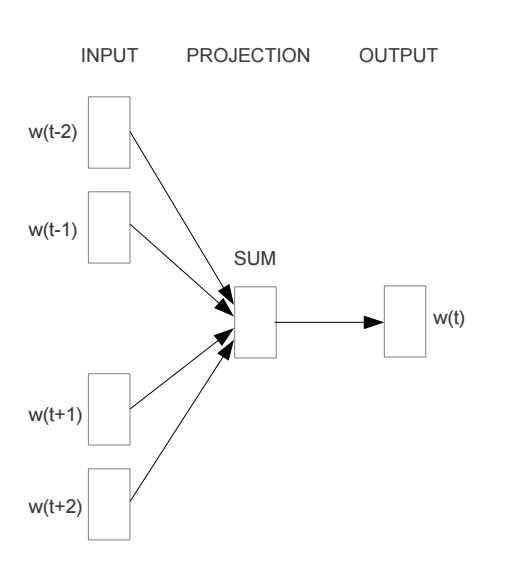 https://arxiv.org/pdf/1301.3781v3.pdf
Encoding words
How can we input a “word” into a network?
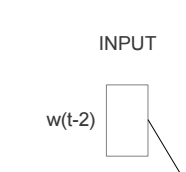 “One-hot” encoding
For a vocabulary of V words, have V input nodes

All inputs are 0 except the for the one corresponding to the word
a
apple
…
V nodes
banana
…
zebra
“One-hot” encoding
For a vocabulary of V words, have V input nodes

All inputs are 0 except the for the one corresponding to the word
0
a
apple
0
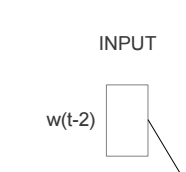 …
banana
1
banana
…
zebra
0
“One-hot” encoding
For a vocabulary of V words, have V input nodes

All inputs are 0 except the for the one corresponding to the word
0
a
apple
1
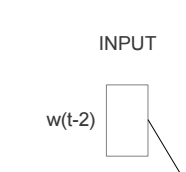 …
apple
0
banana
…
zebra
0
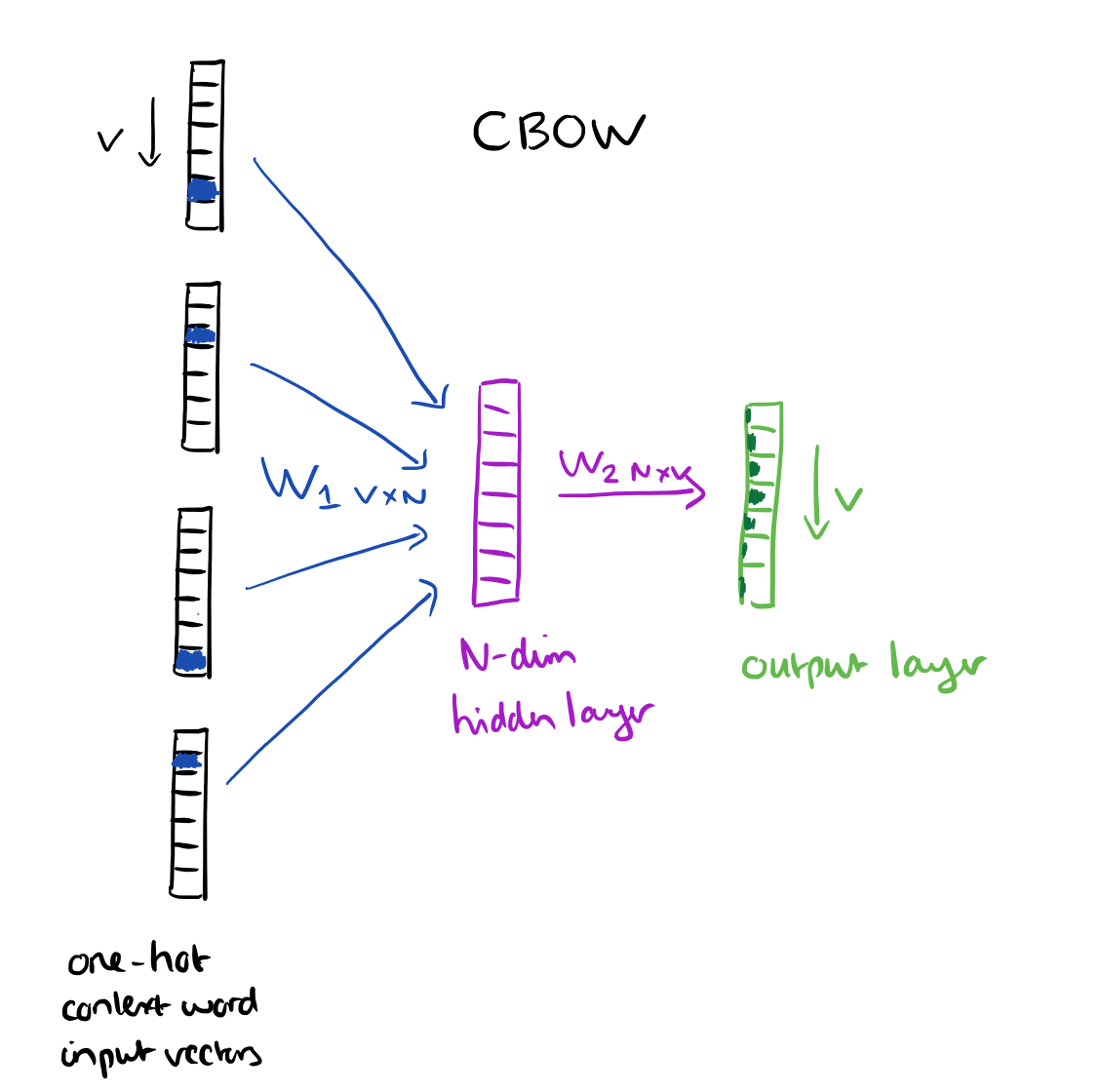 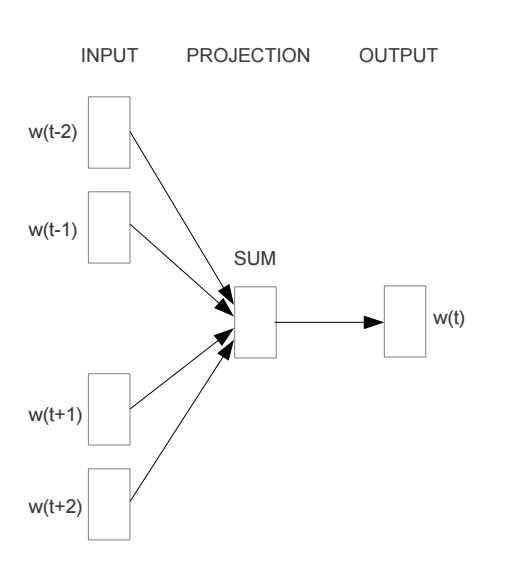 N = 100 to 1000
https://blog.acolyer.org/2016/04/21/the-amazing-power-of-word-vectors/
Another view
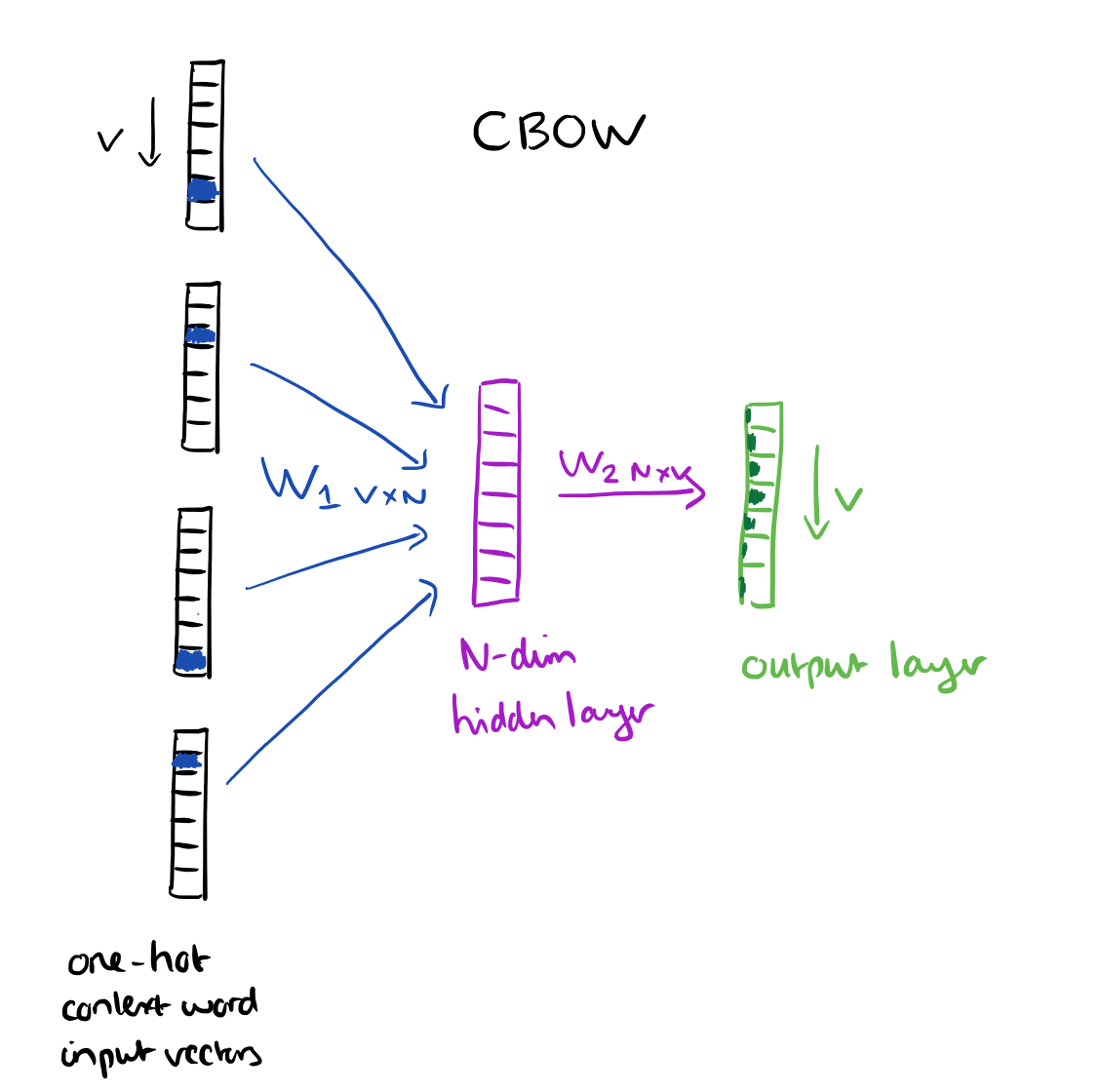 …
…
…
N hidden nodes
V input nodes
V output nodes
Training: backpropagation
I

like

to

eat

…
___ like to eat

I ___ to eat bananas

I like ___ eat bananas with

I like to ___ bananas with cream

…
…
…
…
N hidden nodes
V input nodes
V output nodes
Training: backpropagation
eat
I like to ___ bananas with cream
0
0
…
1
0
…
1
0
…
1
0
…
0
0
…
1
0
…
eat
I
…
like
…
…
to
N hidden nodes
V input nodes
V output nodes
Training: backpropagation
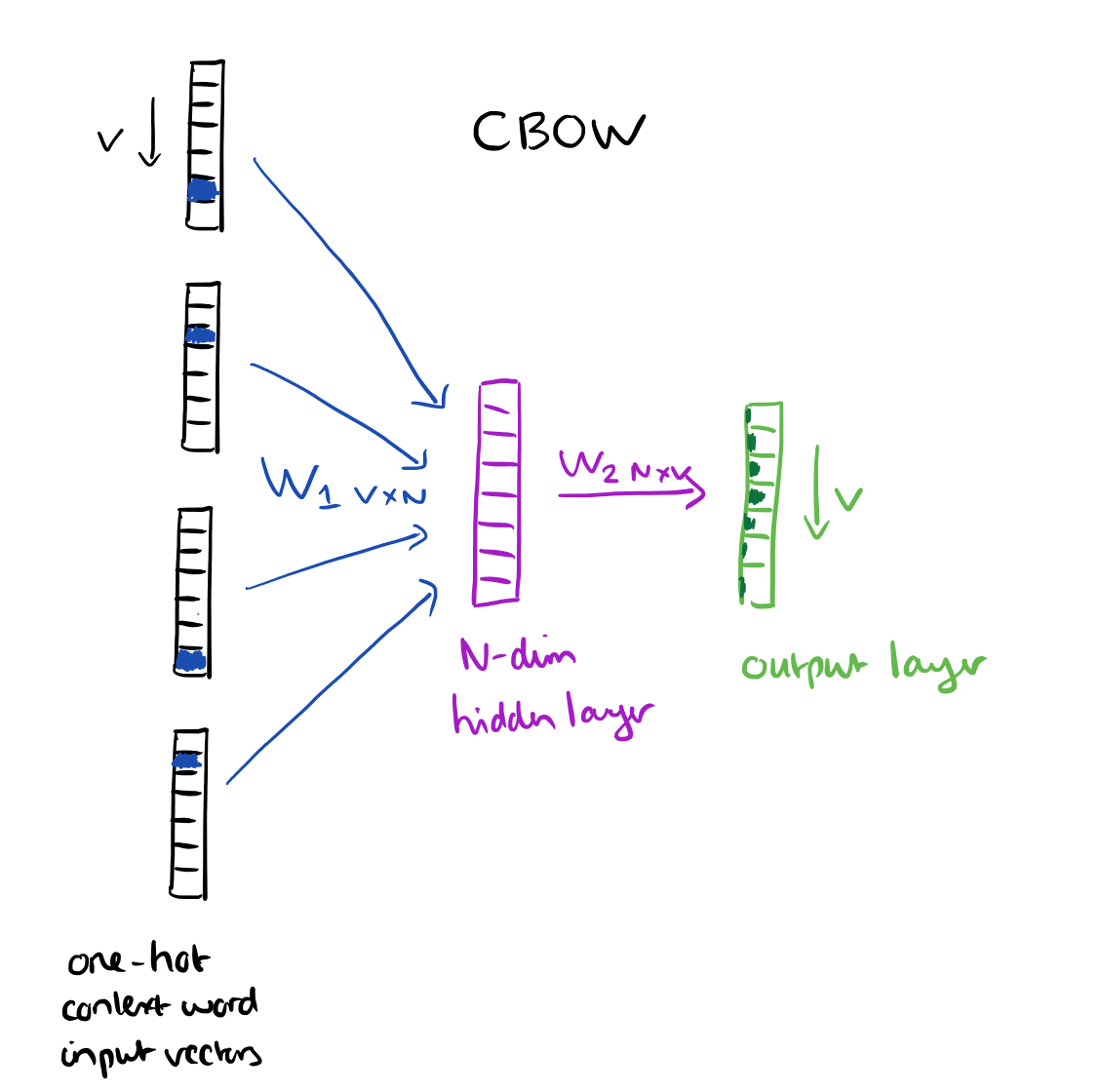 I

like

to

eat

…
___ like to eat

I ___ to eat bananas

I like ___ eat bananas with

I like to ___ bananas with cream

…
Word representation
VxN weights
The weights for each word provide an N dimensional mapping of the word

Words that predict similarly should have similar weights
…
…
…
N hidden nodes
V input nodes
V output nodes
Results
vector(word1) – vector(word2) =  vector(word3) - X
word1 is to word2 as word3 is to X
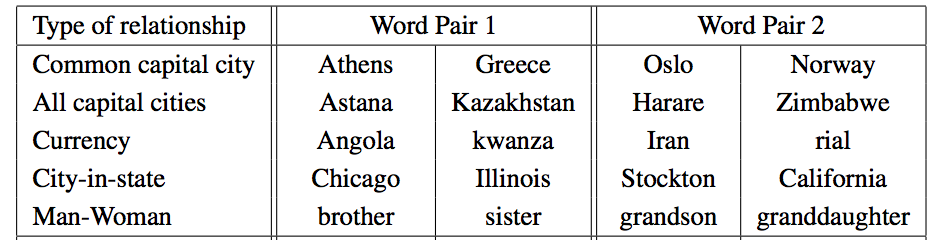 Results
vector(word1) – vector(word2) =  vector(word3) - X
word1 is to word2 as word3 is to X
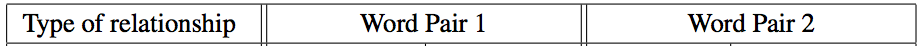 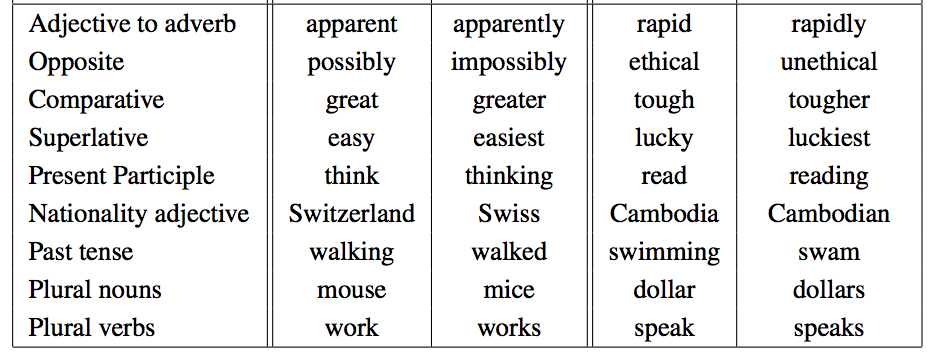 Results
vector(word1) – vector(word2) =  vector(word3) - X
word1 is to word2 as word3 is to X
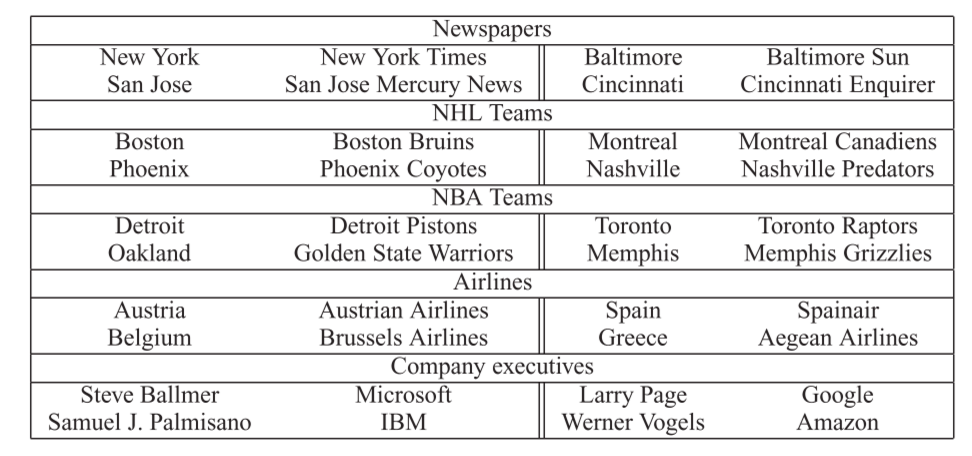 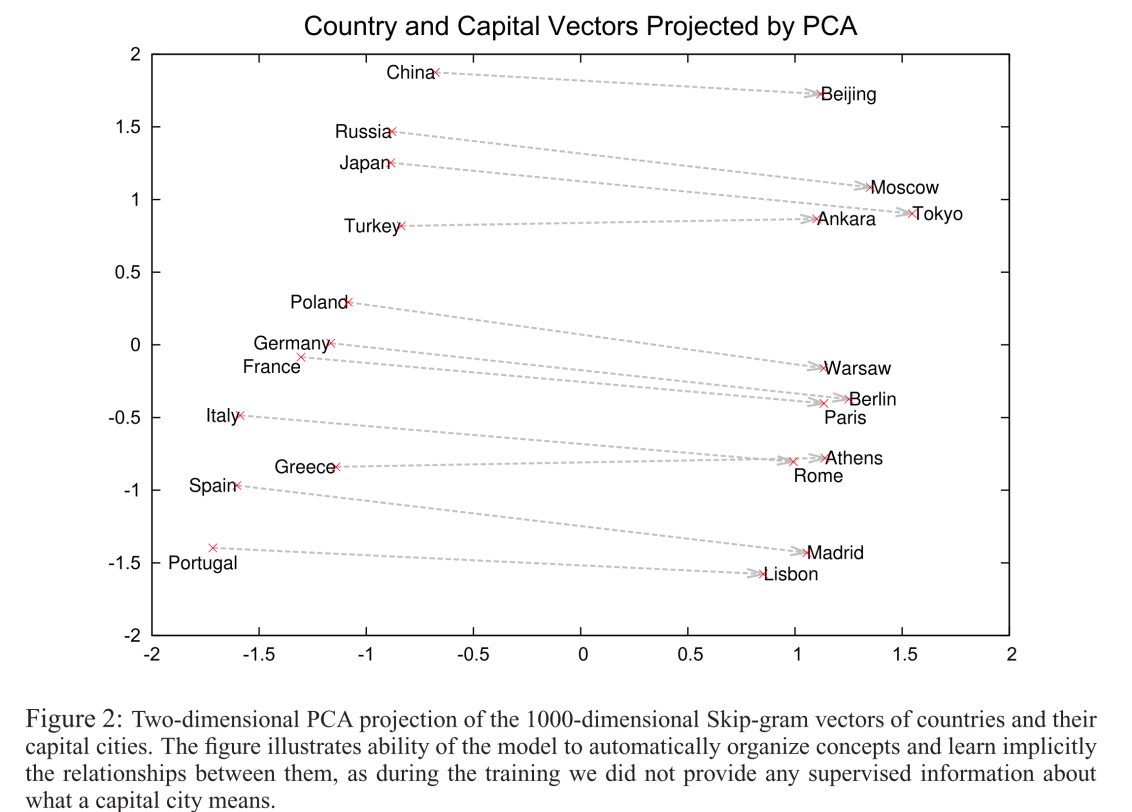 Results
2-Dimensional projection of the N-dimensional space
Continuous Bag Of Words
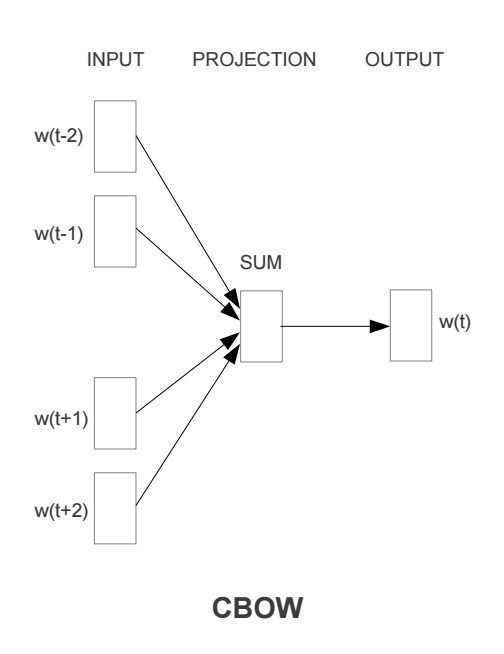 Other models: skip-gram
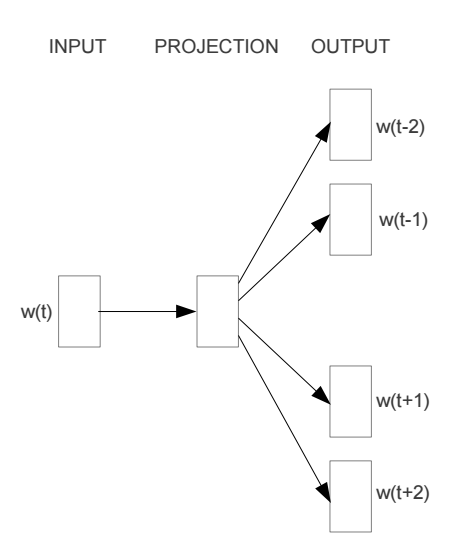 word2vec
A model for learning word representations from large amounts of data

Has become a popular pre-processing step for learning a more robust feature representation

Models like word2vec have also been incorporated into other learning approaches (e.g. translation tasks)
word2vec resources
https://blog.acolyer.org/2016/04/21/the-amazing-power-of-word-vectors/

https://code.google.com/archive/p/word2vec/

https://deeplearning4j.org/word2vec

https://arxiv.org/pdf/1301.3781v3.pdf
Big Data
What is “big data”?

What are some sources of big data?

What are the challenges of dealing with big data?

What are some of the tools you’ve heard of?
Big data and ML
Why talk about it in a course like this?
Machine Learning is…
Machine learning is about predicting the future based on the past.
					-- Hal Daume III
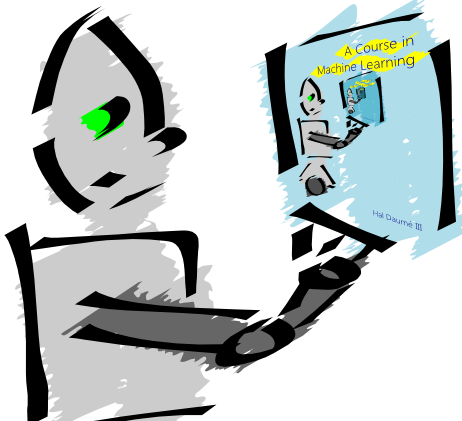 Machine Learning is…
Machine learning is about predicting the future based on the past.
					-- Hal Daume III
If the “past” has lots of data, then we need tools to process it!
Big data and ML
Why talk about it in a course like this?
Many “machine learning” problems become much easier when you have lots of data
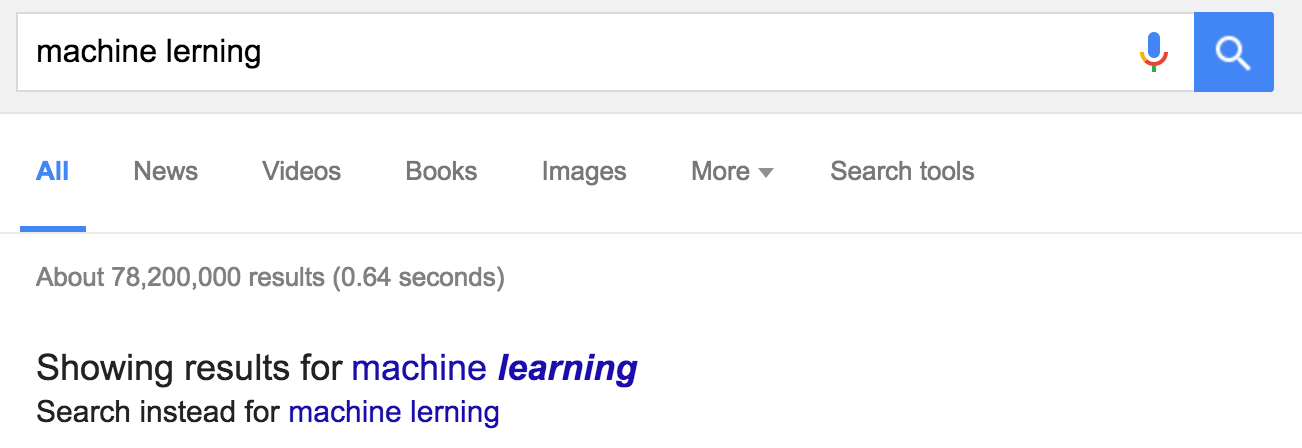 Big data and ML
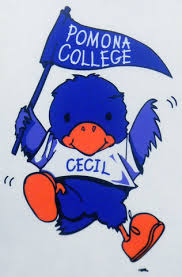 How would you do it?
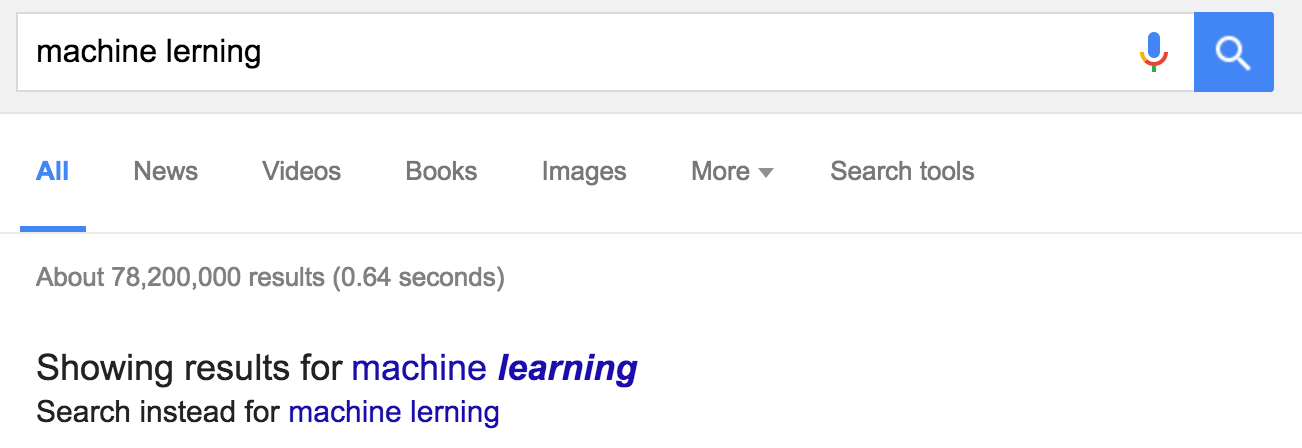 Big data and ML
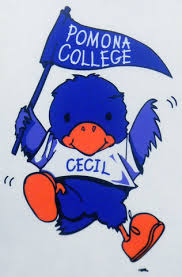 How would you do it?
edit distance
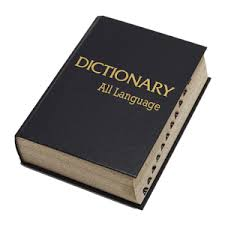 Big data and ML
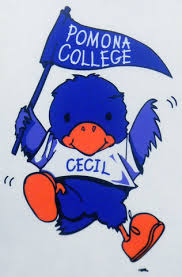 How would you do it?
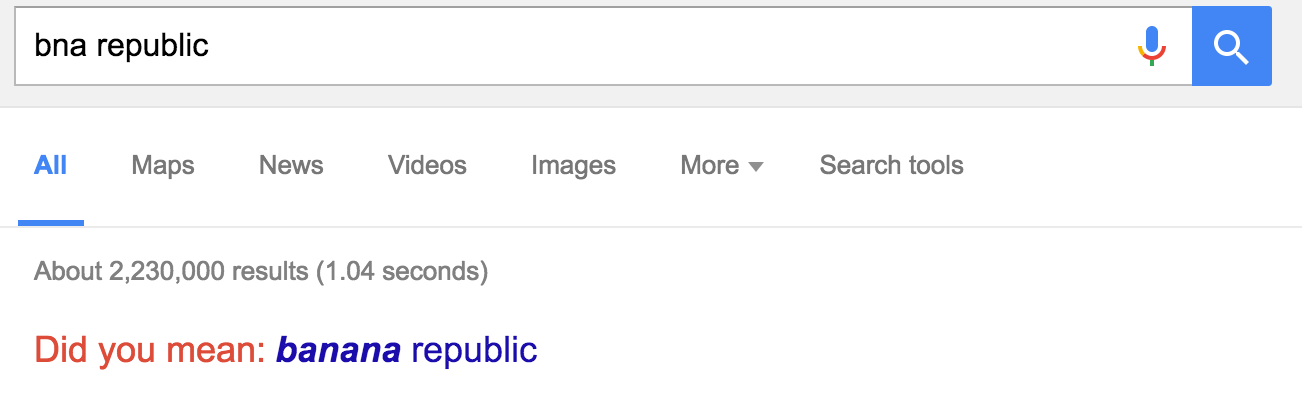 May not get example like this!
Big data and ML
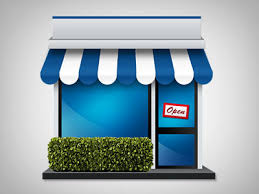 How would they do it?
  (small company)
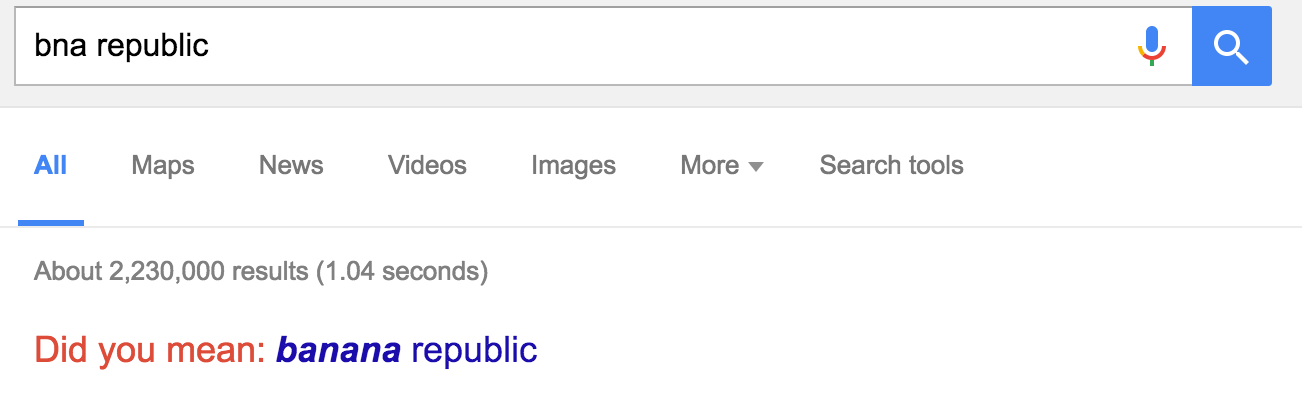 May not get example like this correct!
Big data and ML
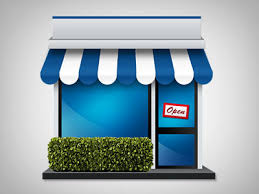 How would they do it?
  (small company)
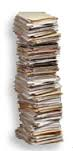 machine learning
model/
predictor
text corpus
Big data and ML
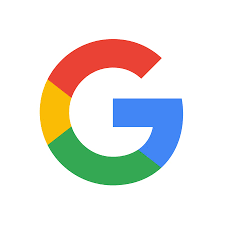 How does Google do it?
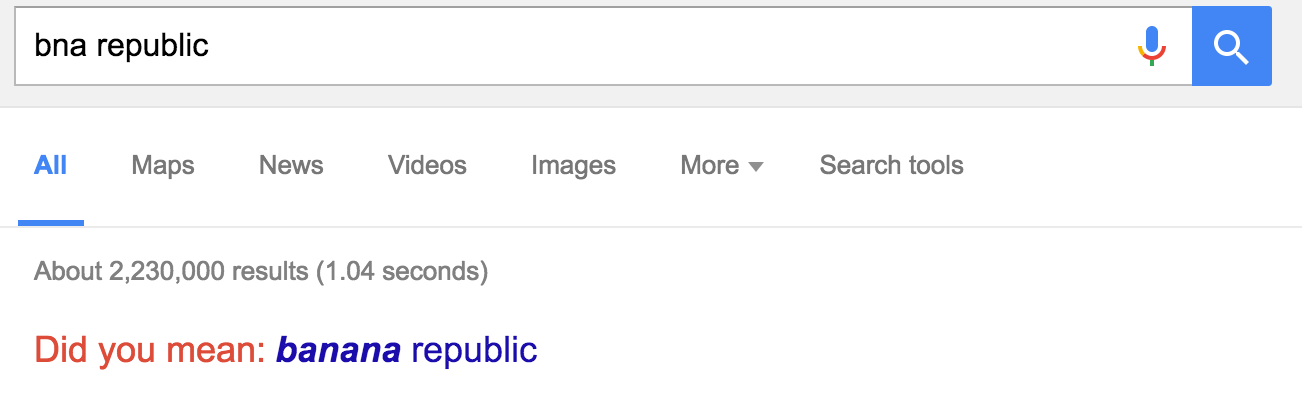 May not get example like this!
Big data and ML
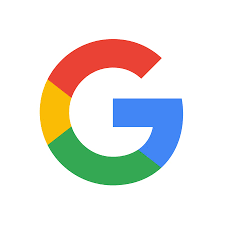 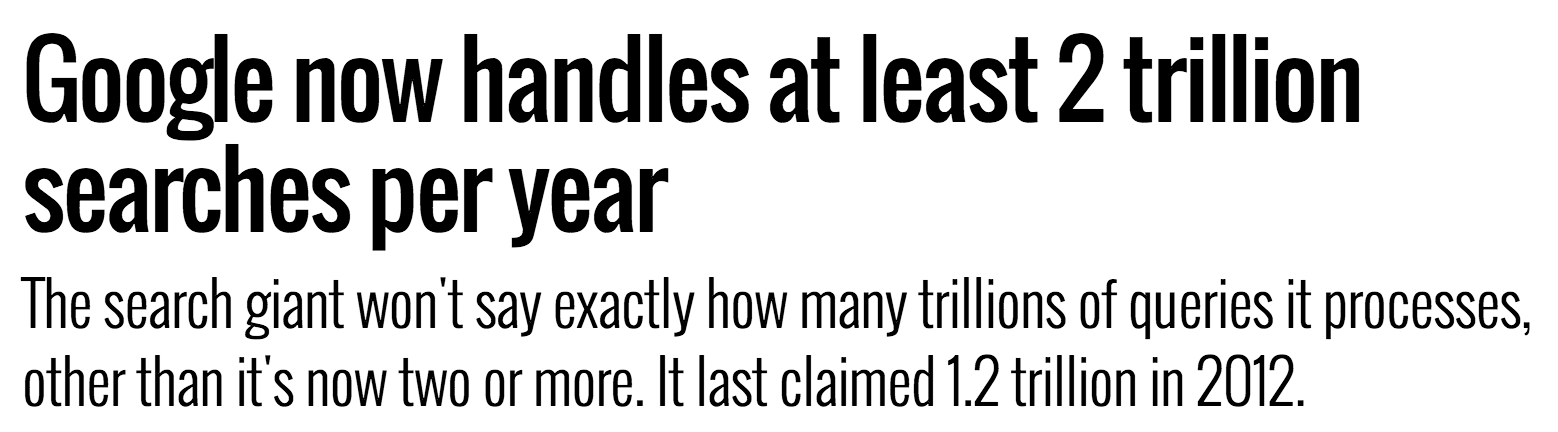 http://searchengineland.com/google-now-handles-2-999-trillion-searches-per-year-250247
Big data and ML
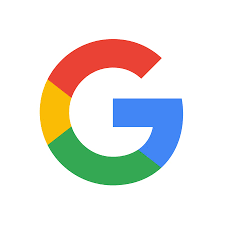 Search logs
user_id	time		query
…
131524		t			bn republic
…
131524		t+5s		banana republic
…
Many problems get easy when you have lots of data!
Big data and ML
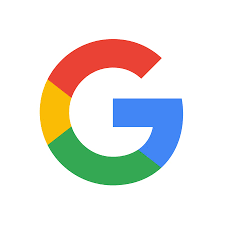 Many problems get easy when you have lots of data!
Challenge: processing all this data in an efficient way
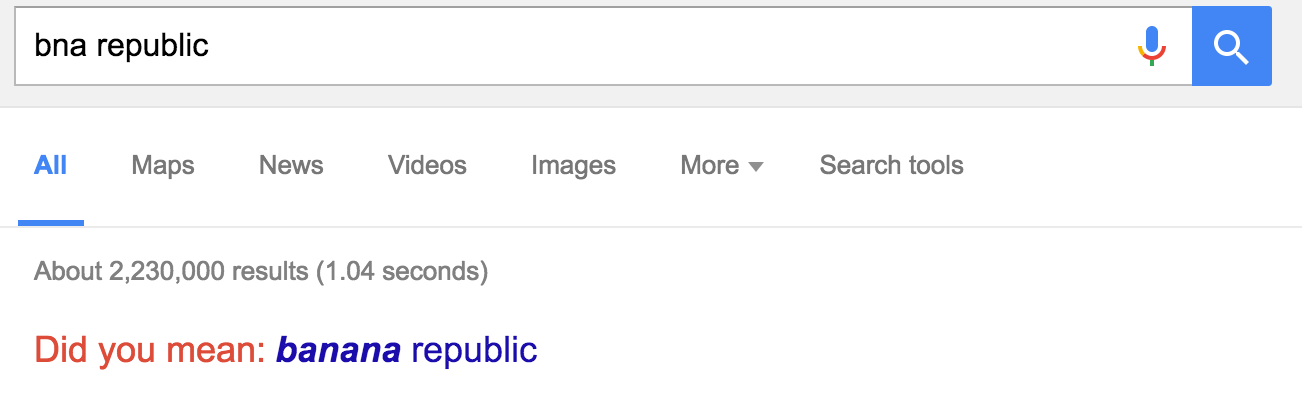 Hadoop
https://www.youtube.com/watch?v=irK7xHUmkUA&index=20&list=PLAwxTw4SYaPkXJ6LAV96gH8yxIfGaN3H-
Videos 20, 24-35 (15 min)